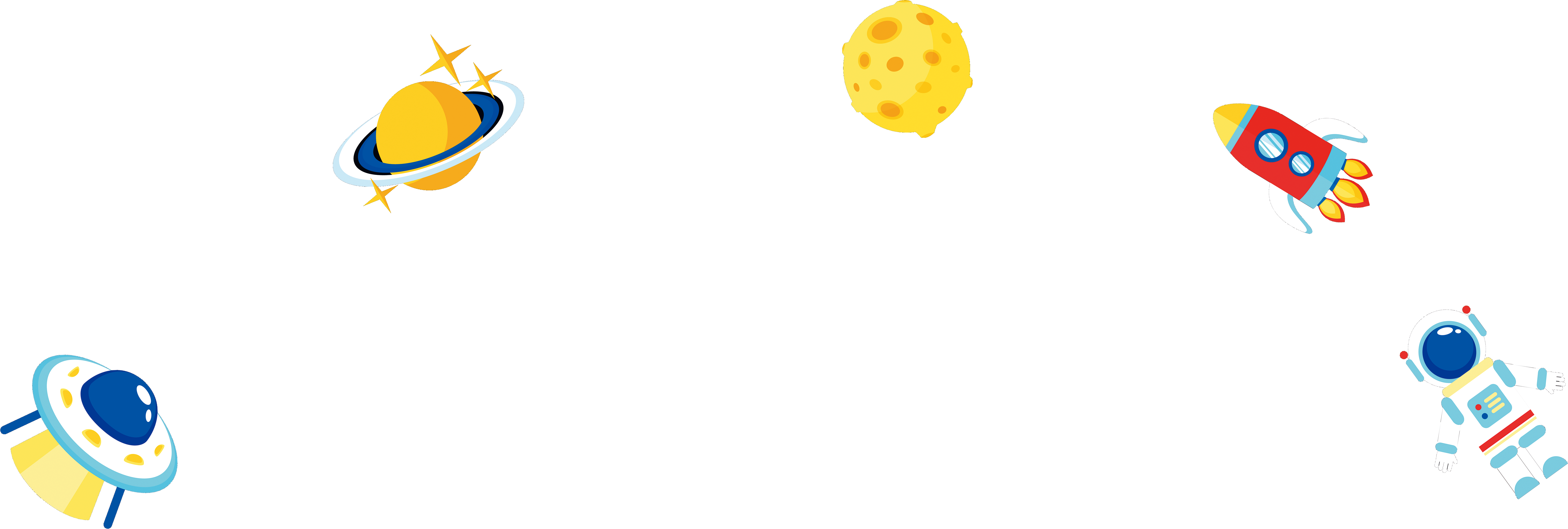 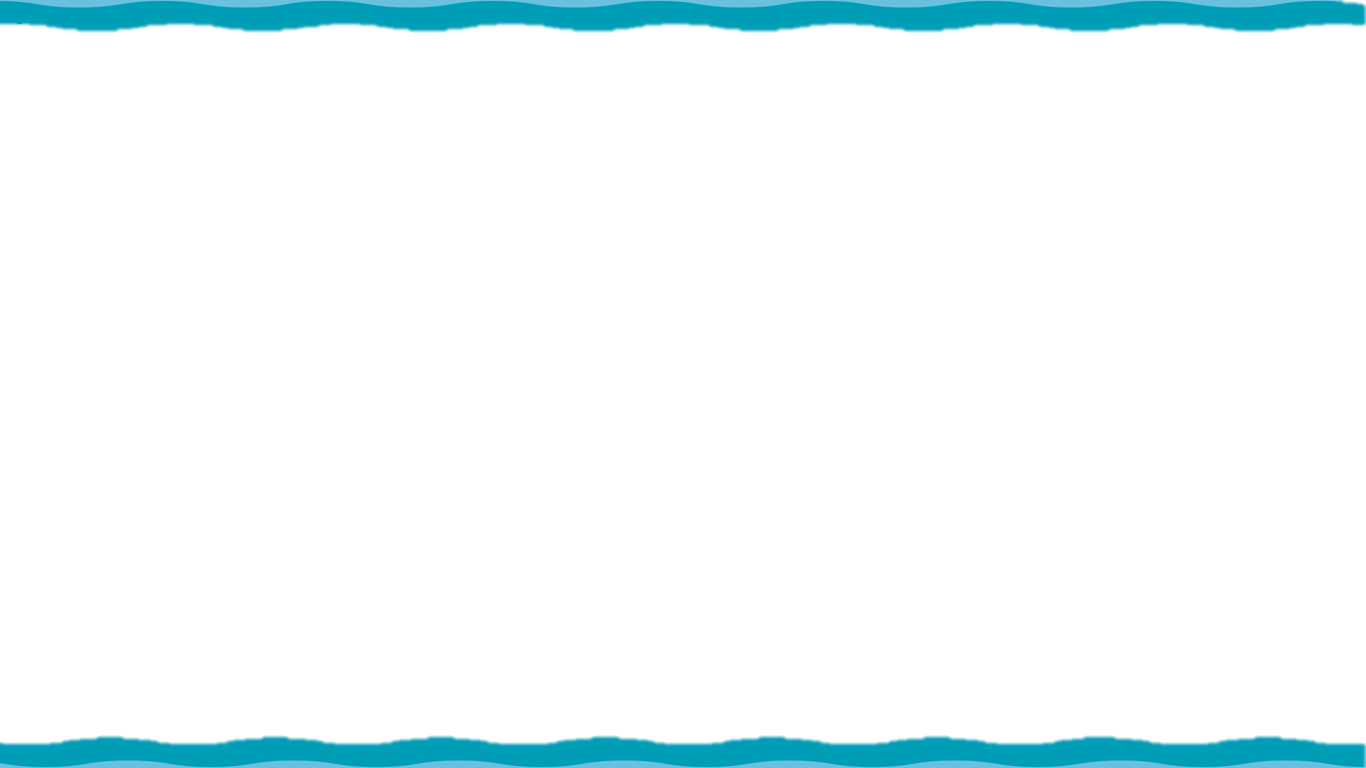 Yêu cầu cần đạt
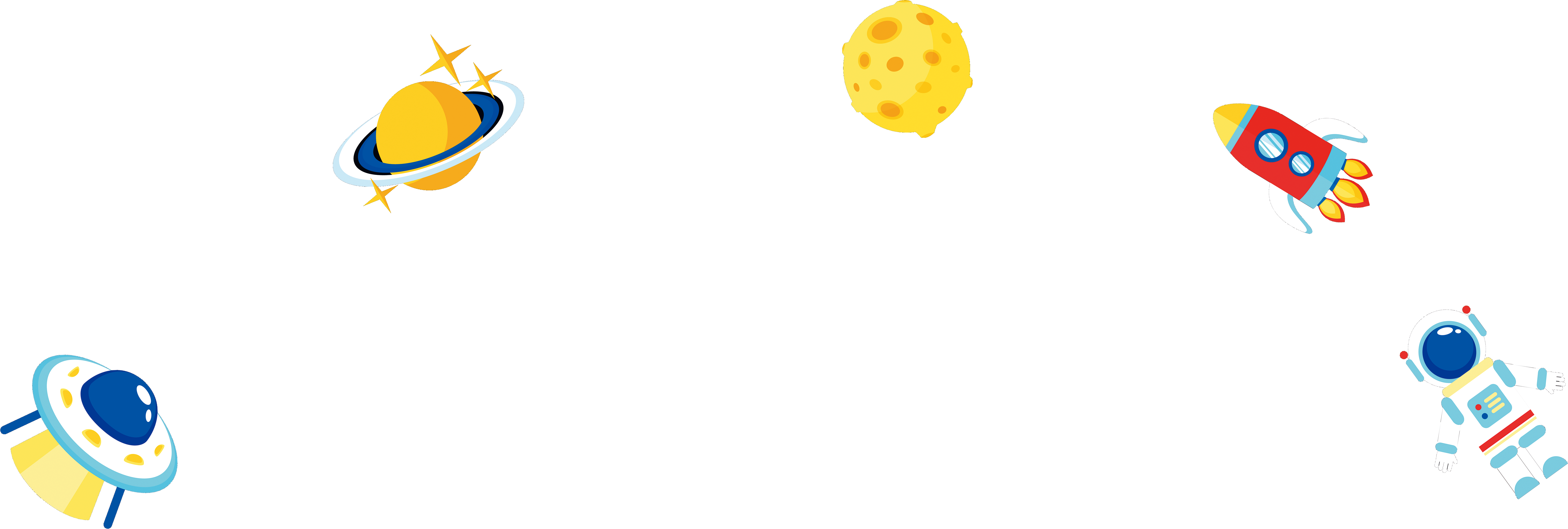 HS biết quan sát tranh và trả lời câu hỏi.
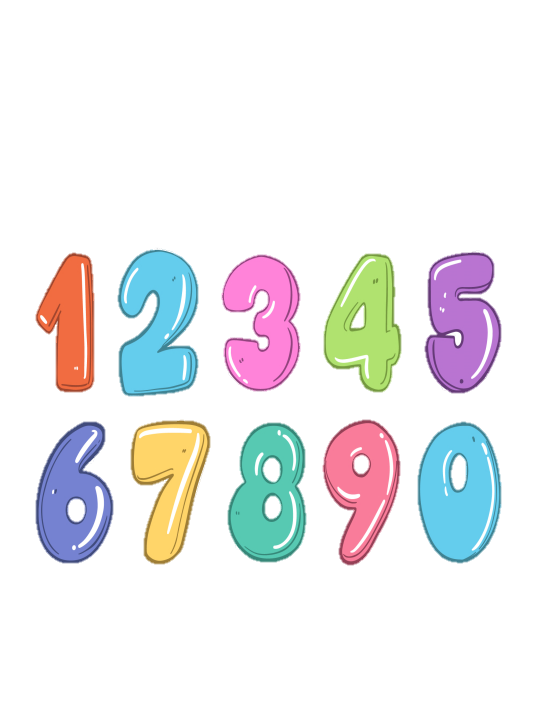 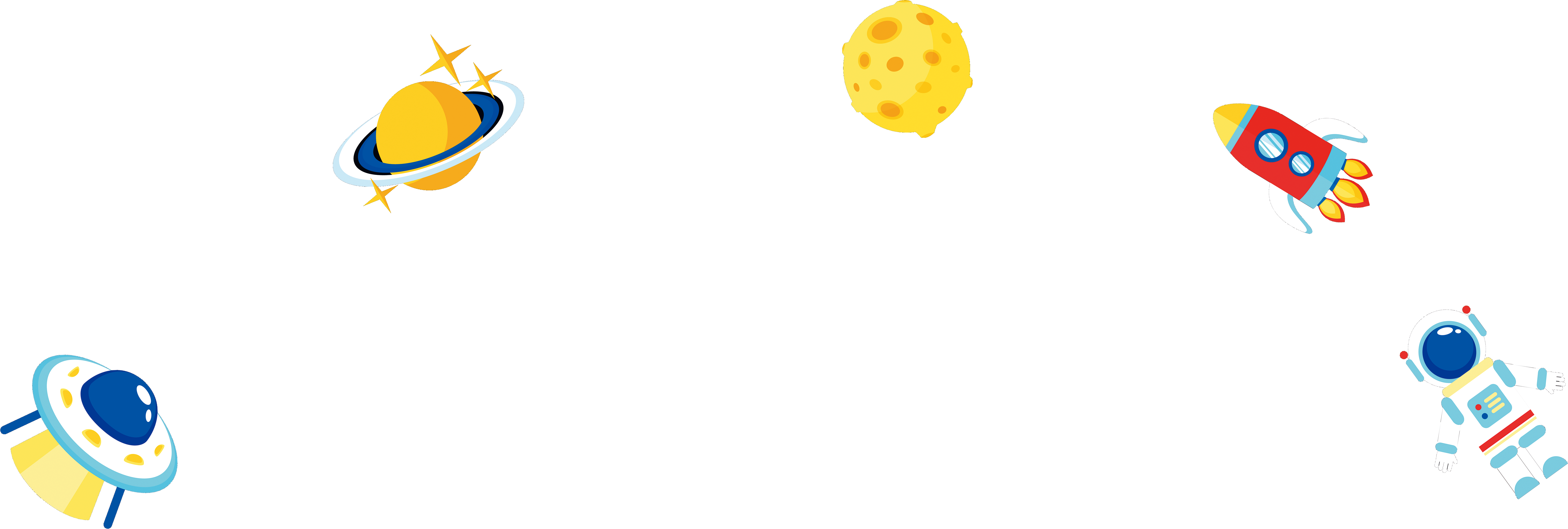 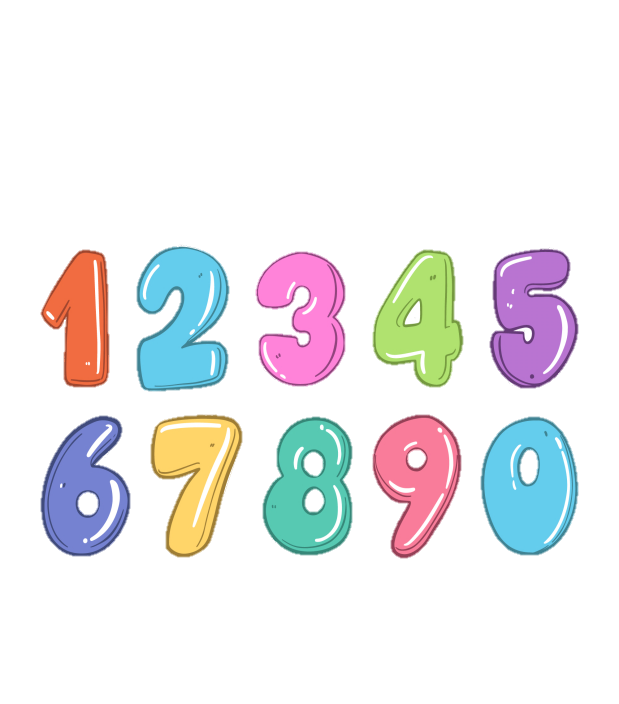 Viết được đoạn văn kể về một buổi đi chơi cùng người thân.
HS viết thành đoạn văn vào vở.
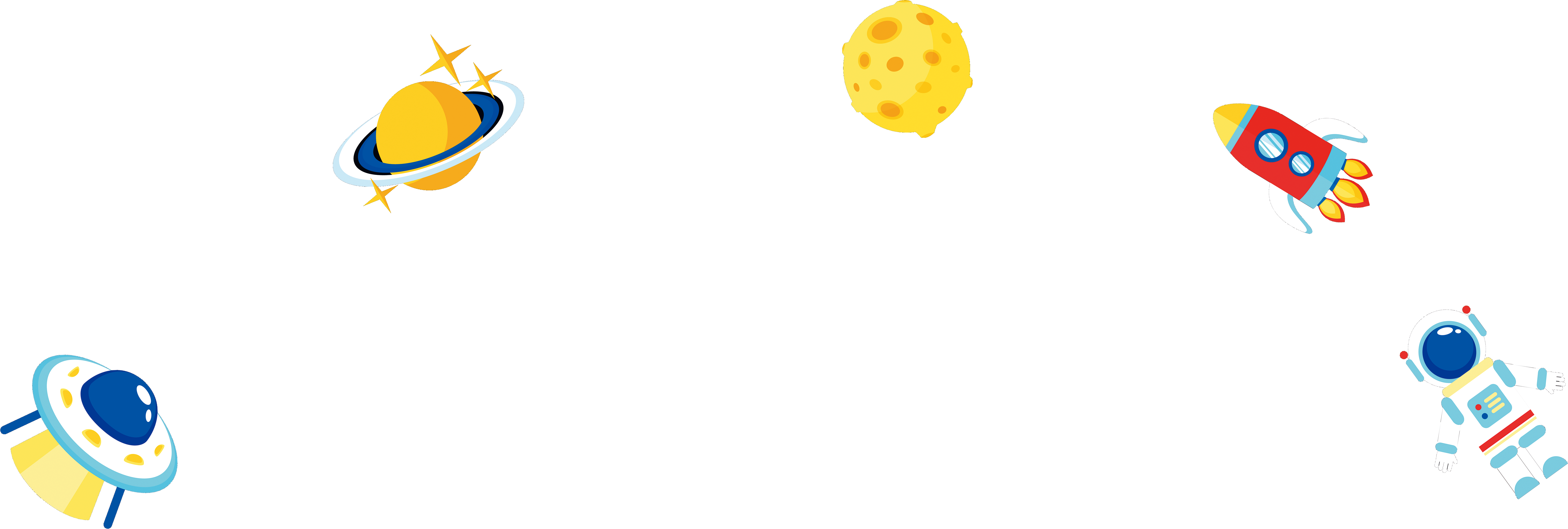 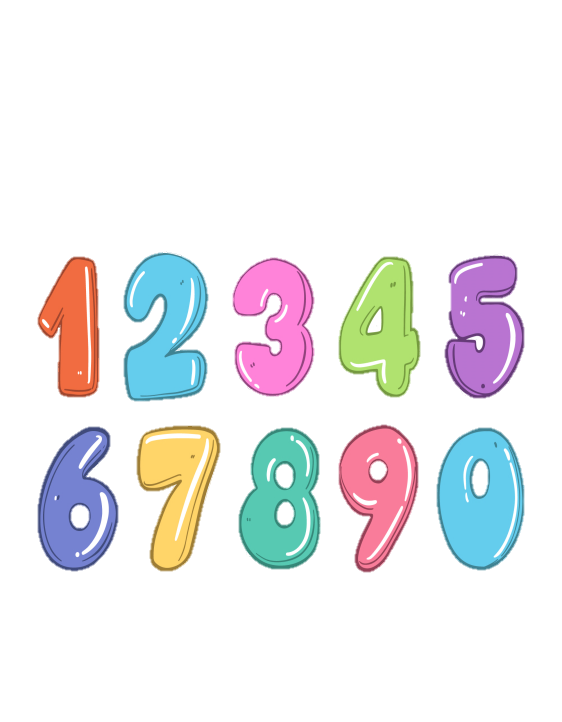 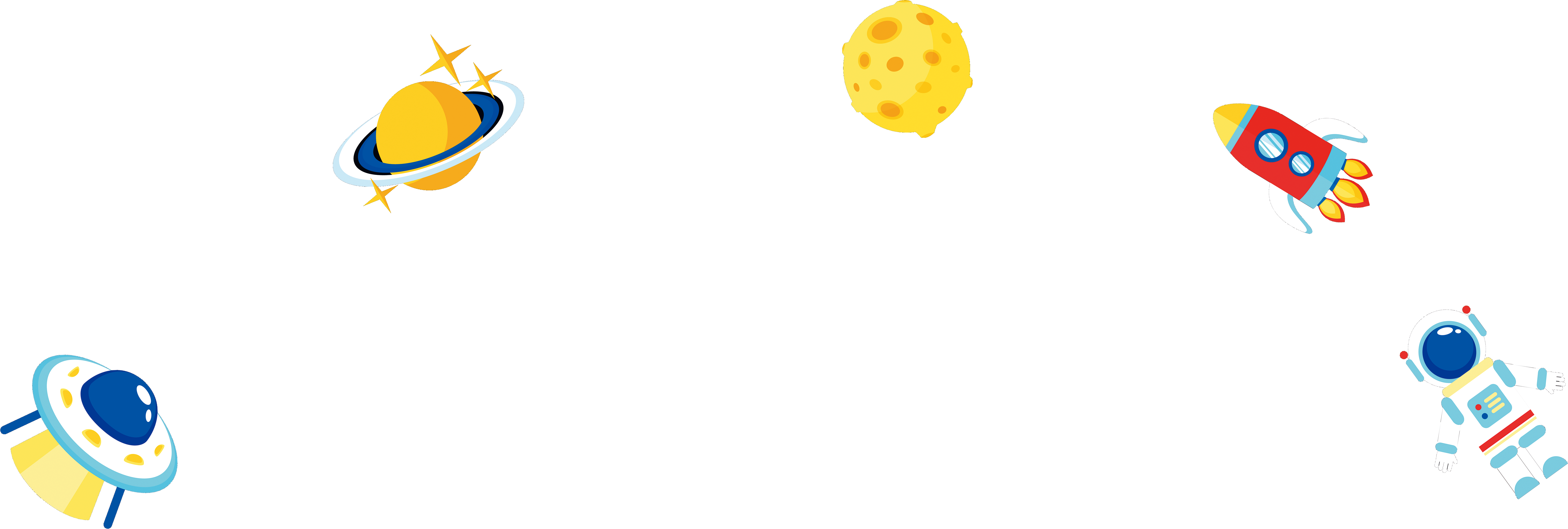 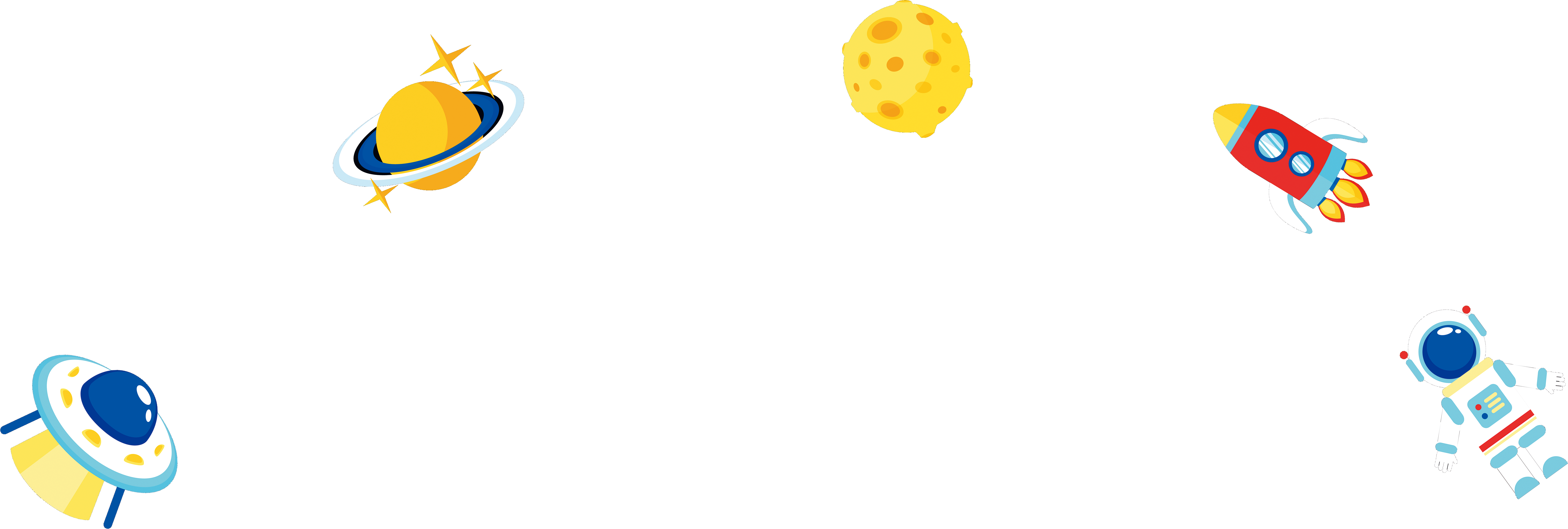 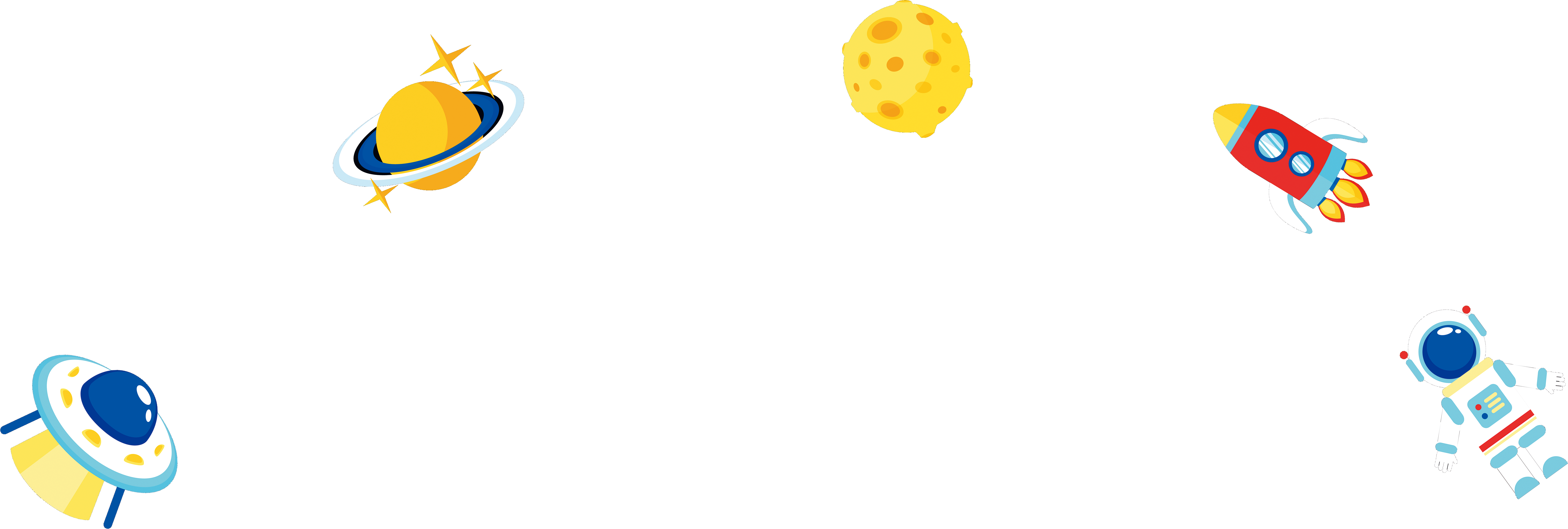 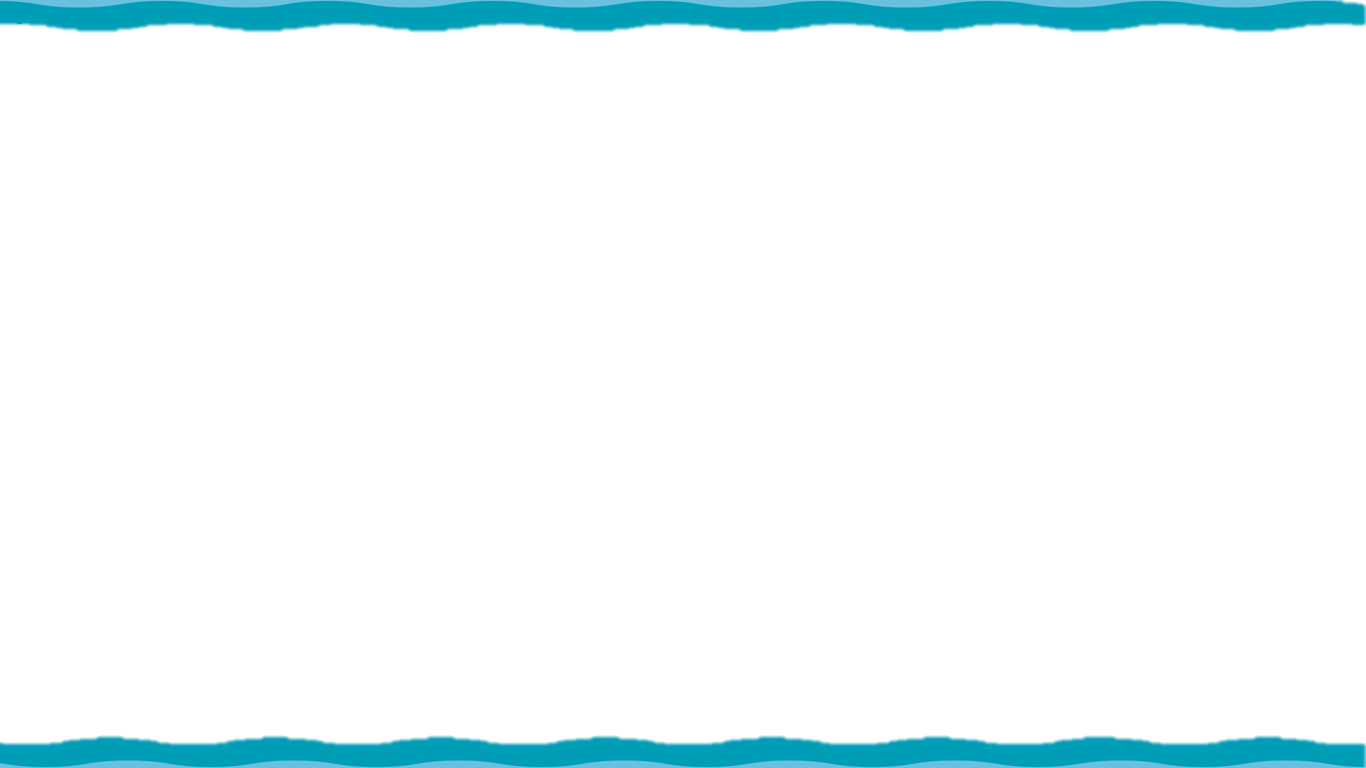 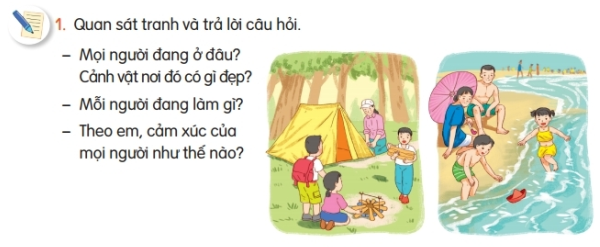 1
2
Tắm biển
Cắm trại
Thảo luận
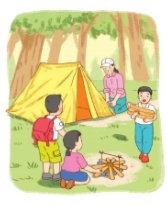 1
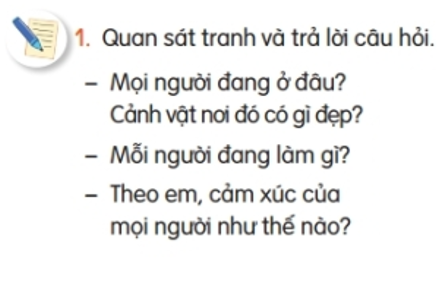 Thảo luận
2
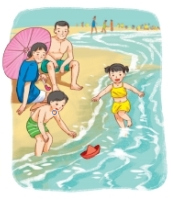 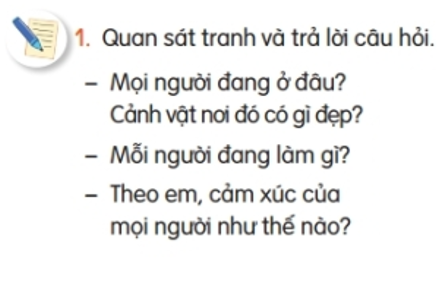 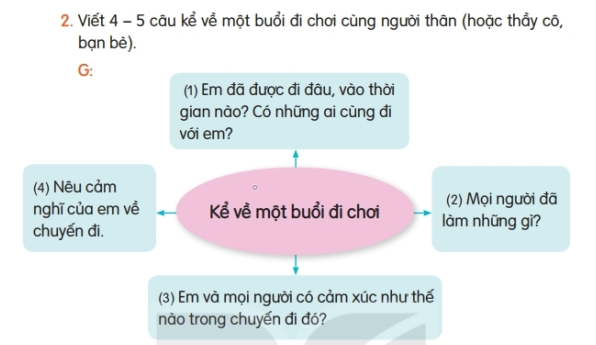 2. Viết 4 - 5 câu kể về một buổi đi chơi cùng người thân (hoặc thầy cô, bạn bè).
Gợi ý
(1) Em đã được đi đâu, vào thời gian nào? Có những ai cùng đi với em?
(2) Mọi người đã làm những gì?
(3) Em và mọi người có cảm xúc như thế nào trong chuyến đi chơi đó?
(3) Nêu cảm nghĩ của em về chuyến đi chơi.
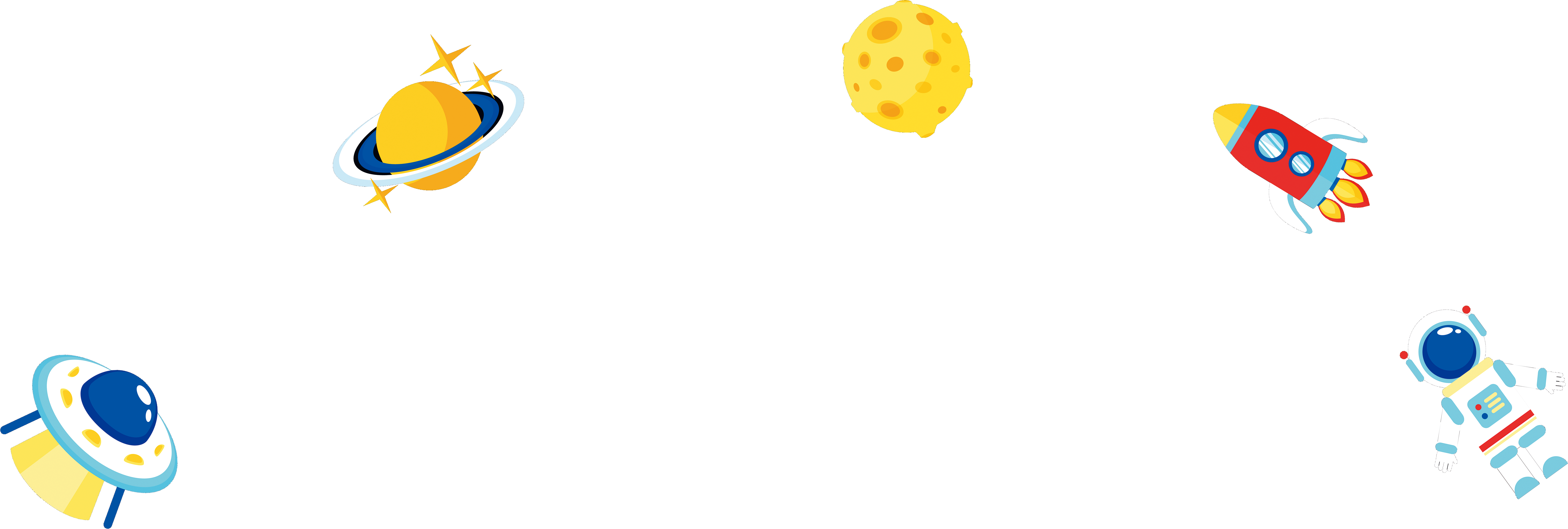 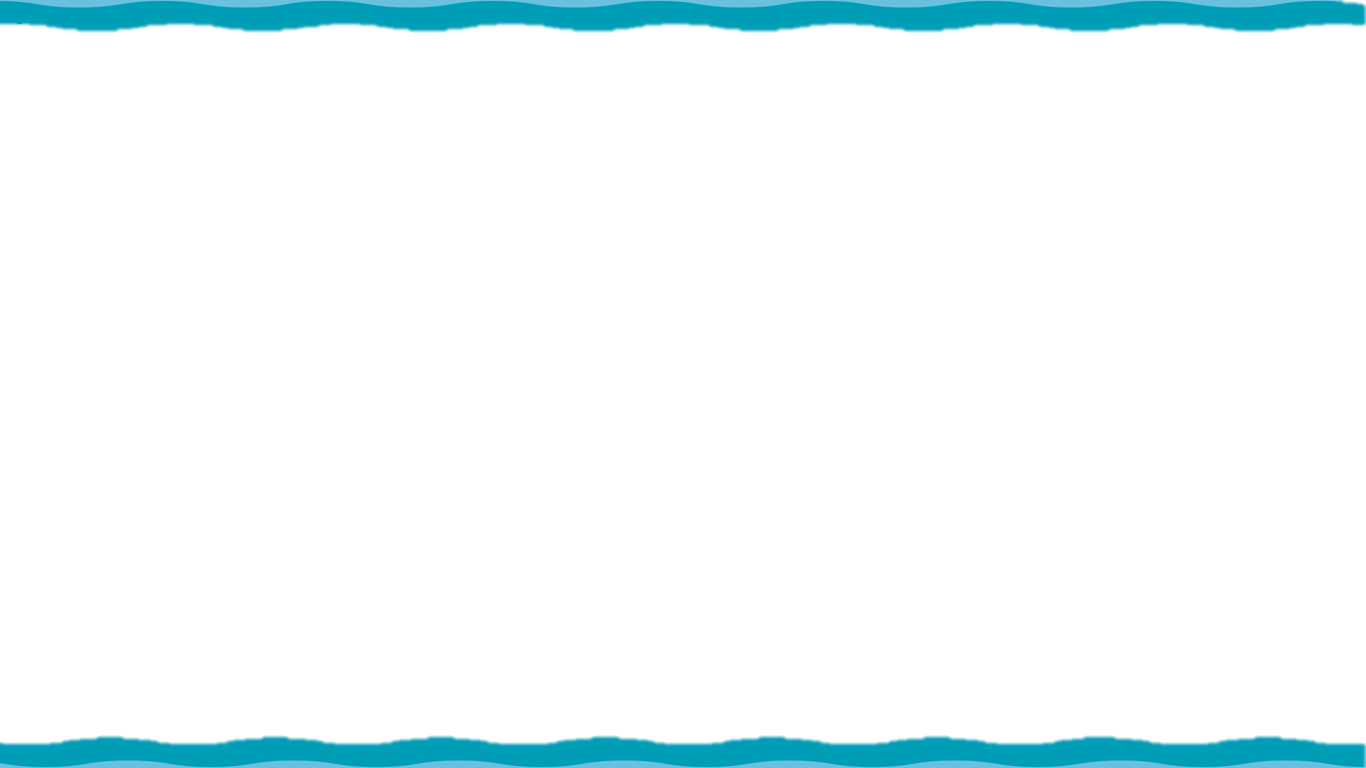 Yêu cầu cần đạt
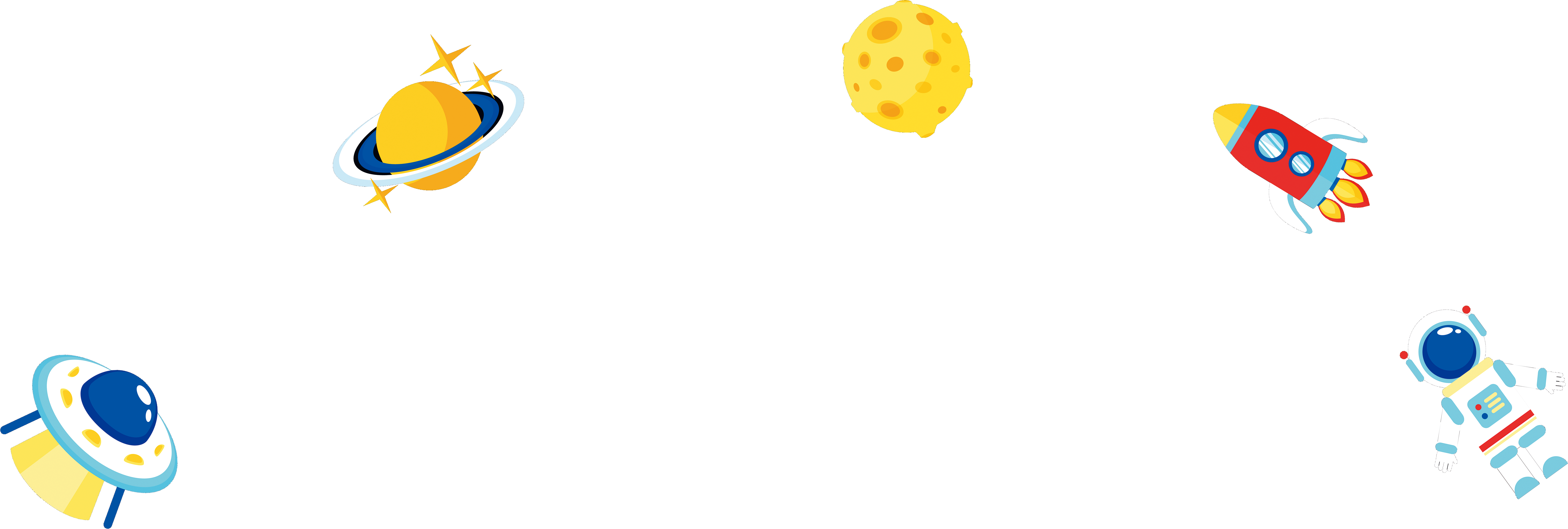 HS biết quan sát tranh và trả lời câu hỏi.
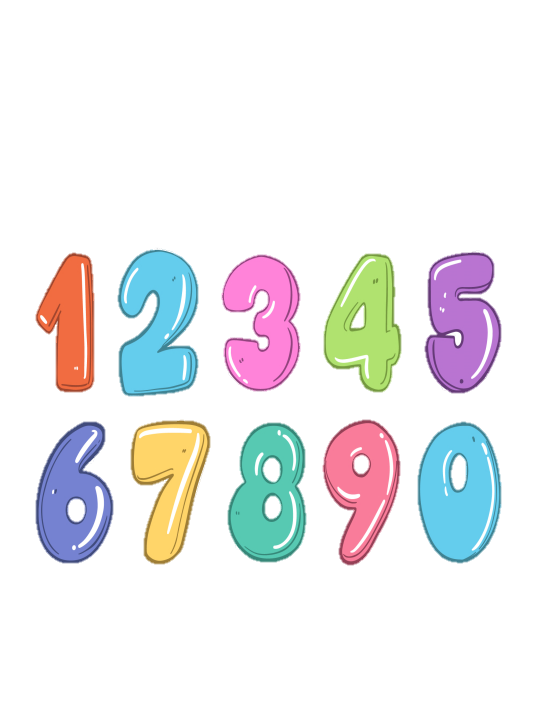 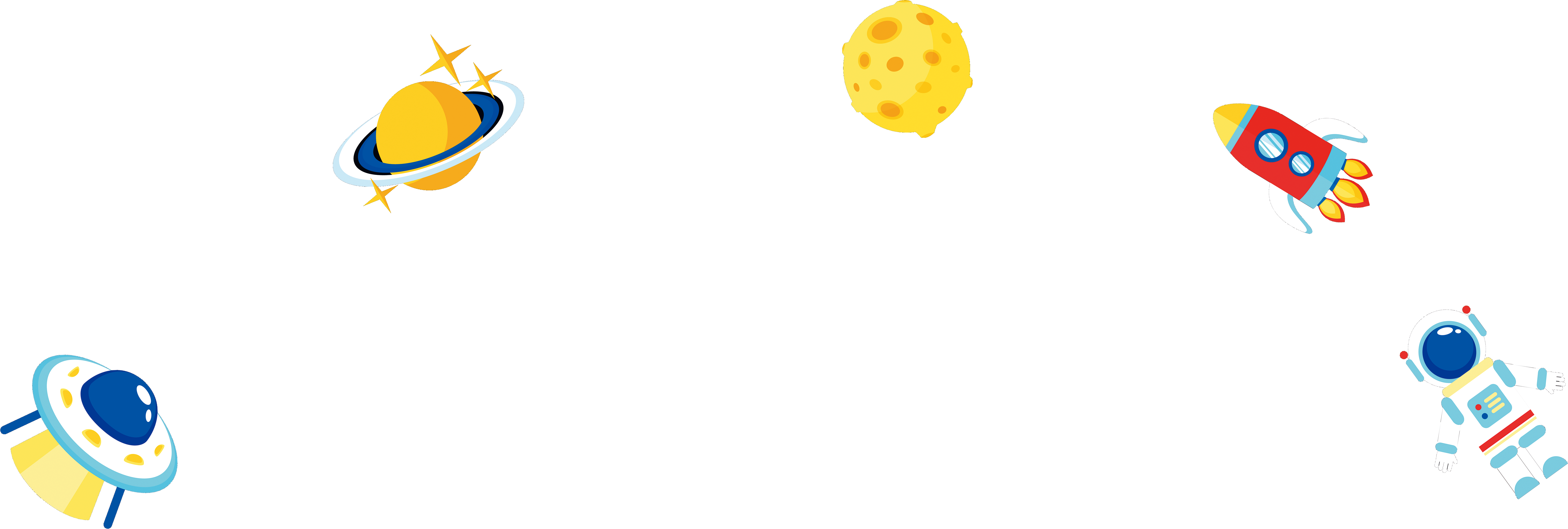 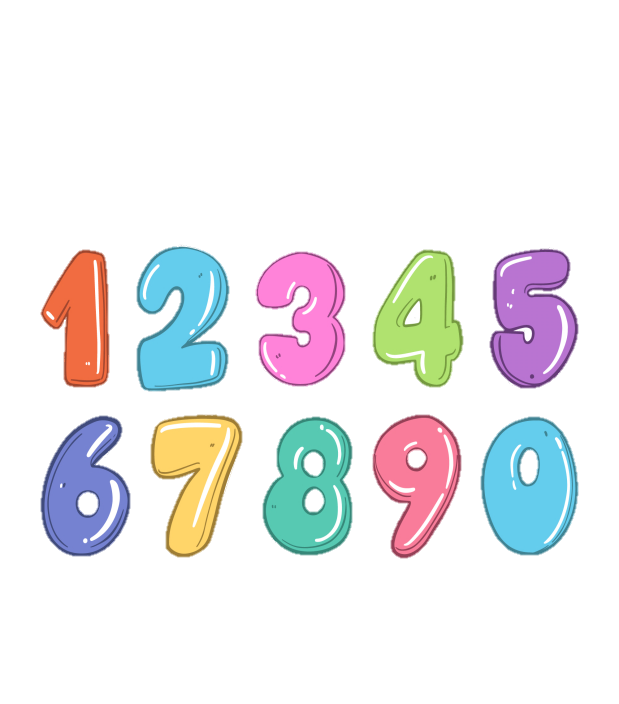 Viết được đoạn văn kể về một buổi đi chơi cùng người thân.
HS viết thành đoạn văn vào vở.
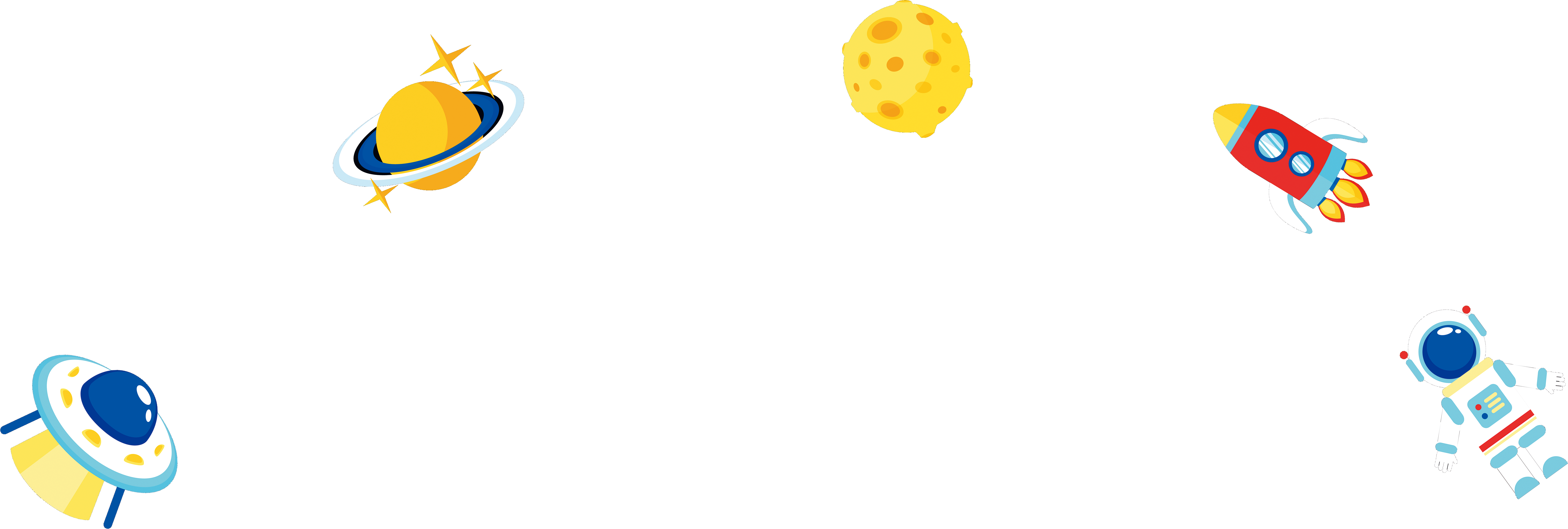 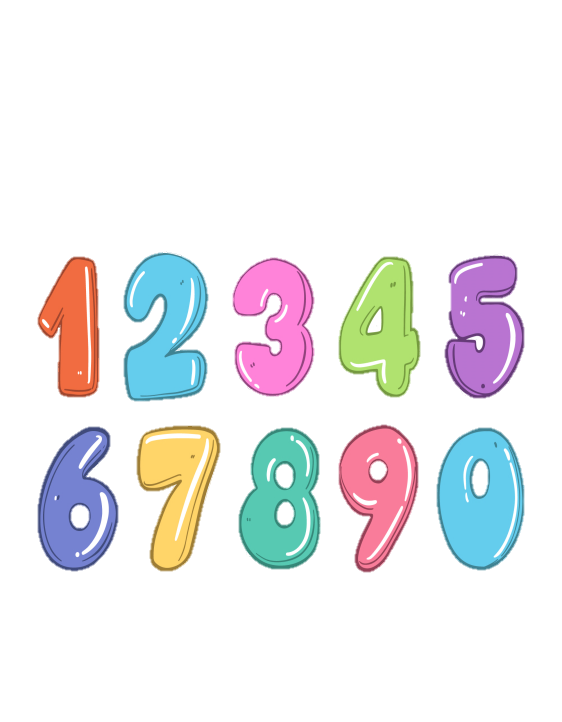 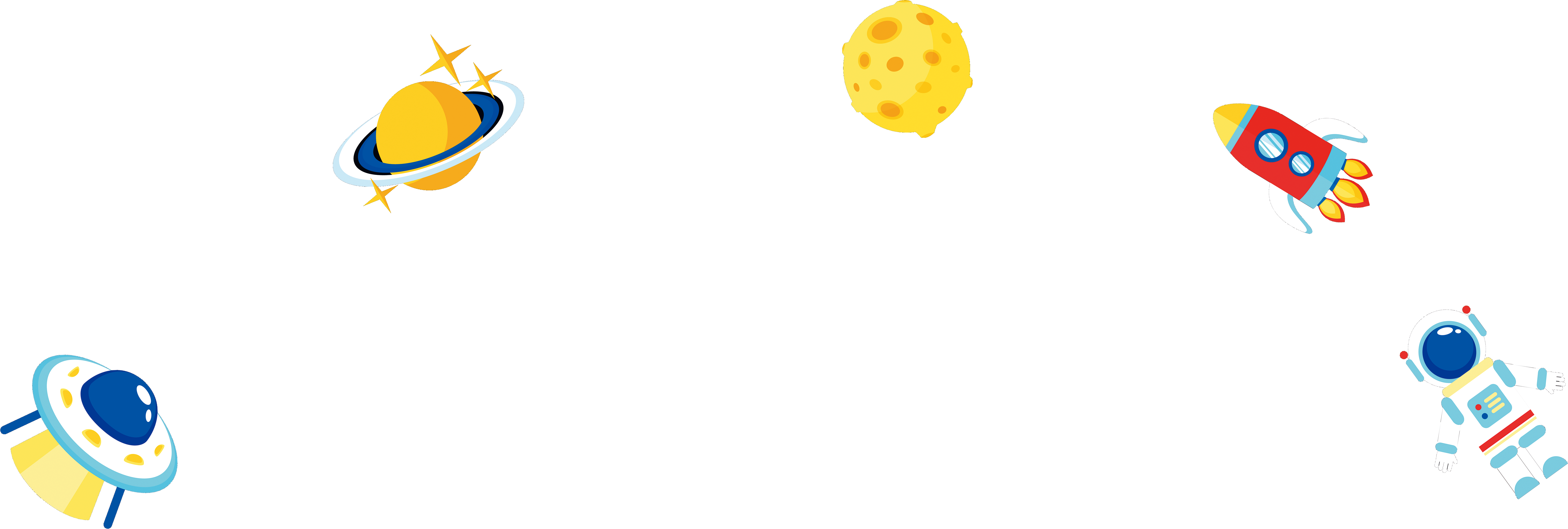 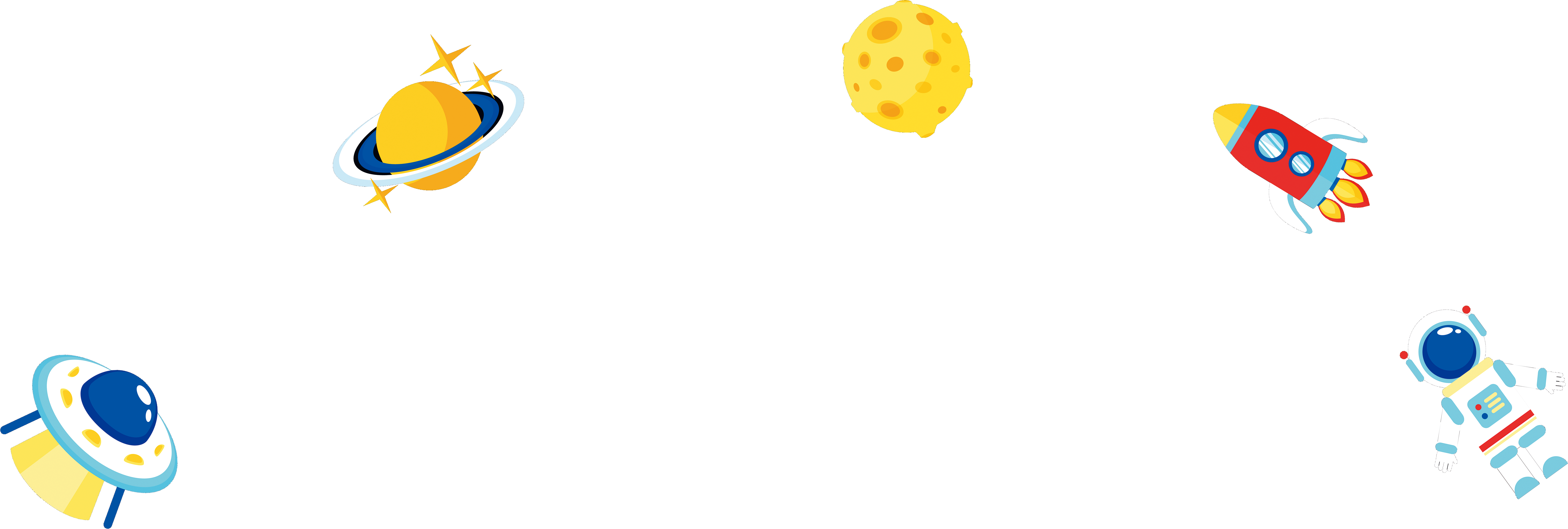 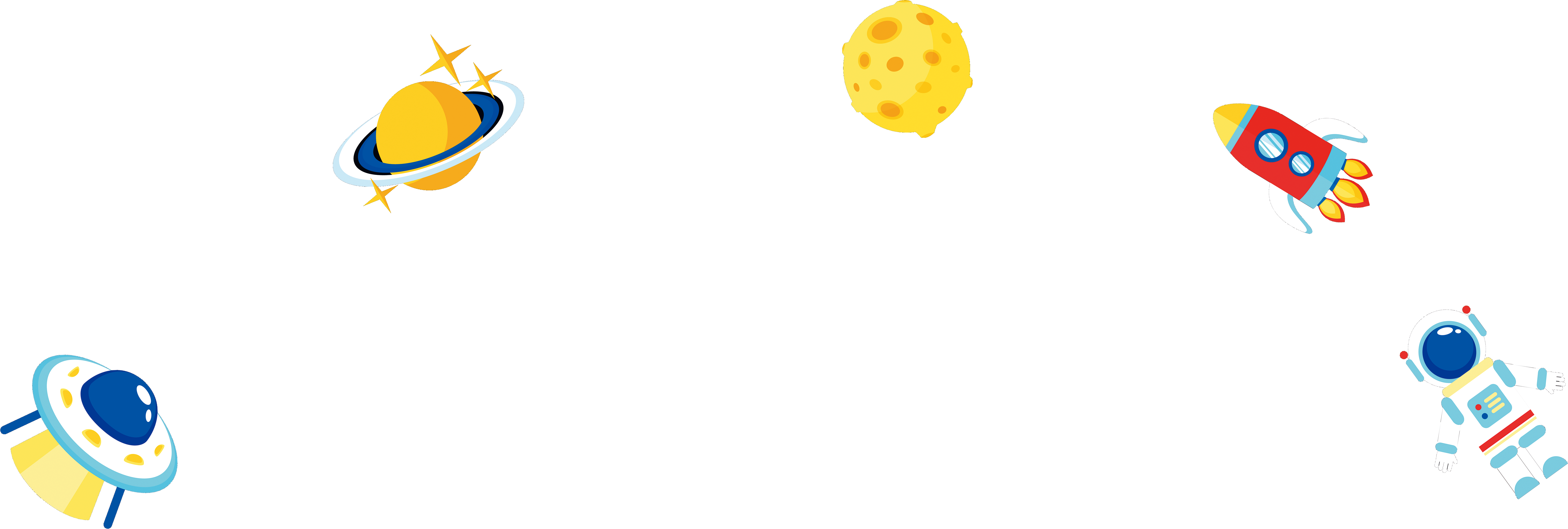 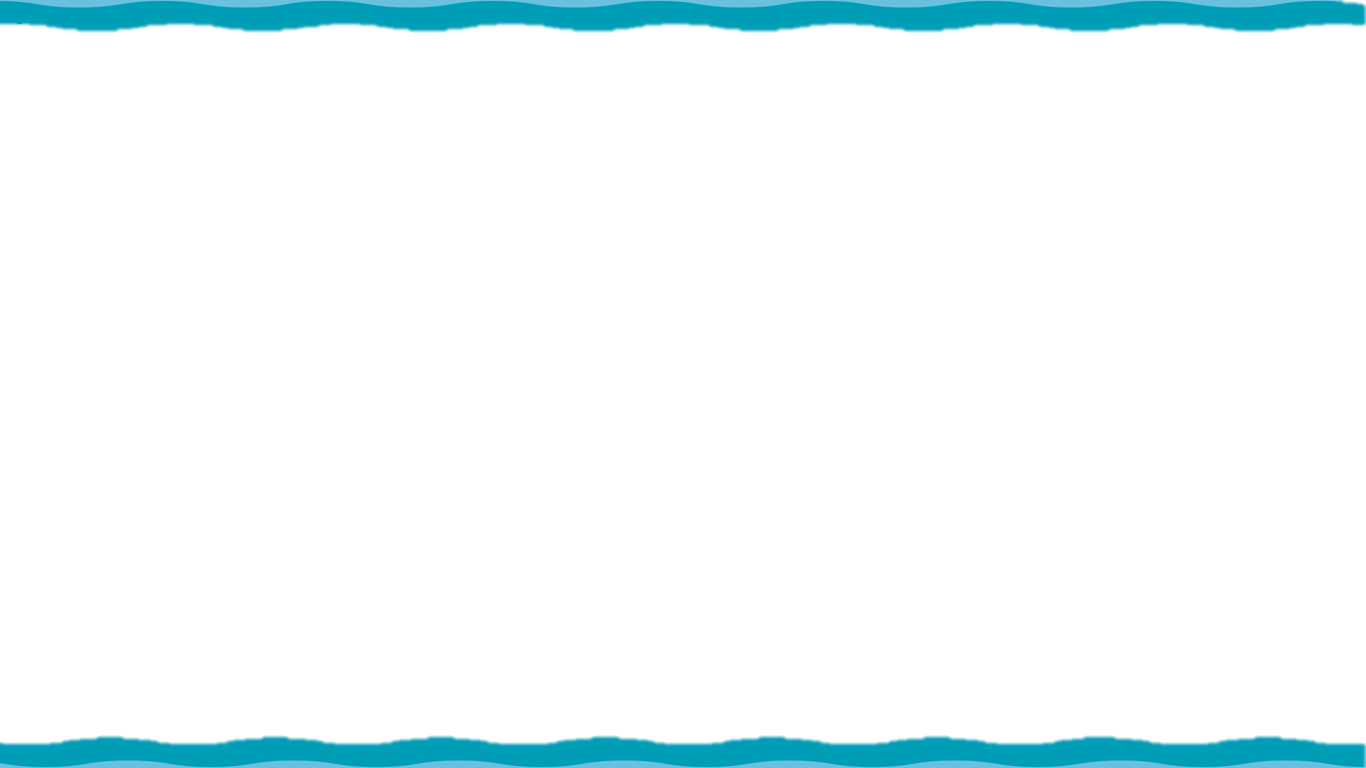